RESTOREREBUILDRENEW
welcome
we are glad to
Have you with us
IN 2022
WHEELER
CHURCH
OF
CHRIST
Song:
The Battle Belongs To The Lord
#749
Song:
Just A Little
Talk With Jesus
#959
Opening Prayer
Song:
As The Deer
#71
Song:
10,000 Reasons
Scripture Reading: 
Ruth 3:10-11
RESTOREREBUILDRENEW
IN 2022
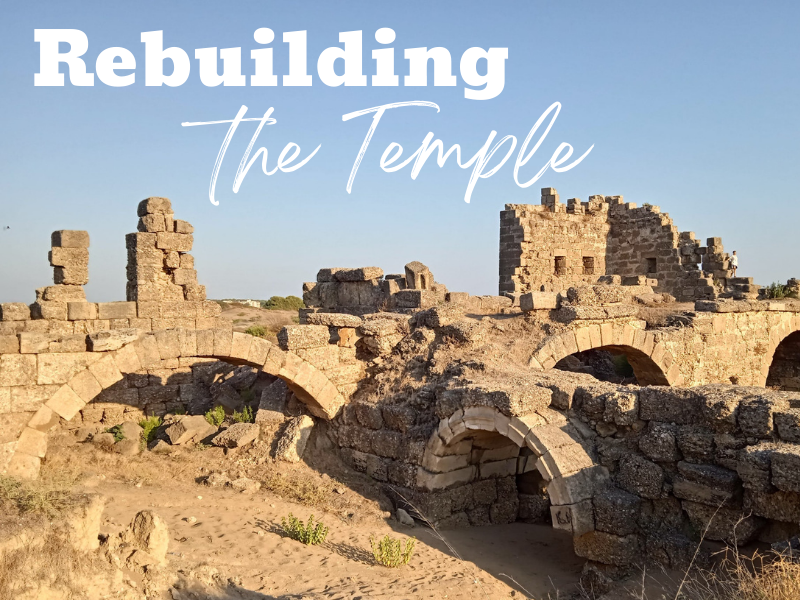 Godly Mothers
Lessons from Ruth
Wise Faithful 	Mother
A
&
The Story of Ruth
“Who can find a virtuous wife? For her worth is far above rubies.” – Proverbs 31:10
Esther – about a Jew who becomes Queen of Persia & saves the Jewish people from annihilation

Ruth – about a Moabite who becomes part of the lineage of Jesus Christ by choosing to be a part of the Jewish people
A Godly Mother Blesses Others…
…by Her Actions
GodlyMothers
A Godly Mother’s Actions
Kind – Ruth 1:14, 2:2
A Godly Mother’s Actions
Kind – Ruth 1:14, 2:2
Trustworthy – Prov. 31:11, 20
A Godly Mother’s Actions
Kind – Ruth 1:14, 2:2
Trustworthy – Prov. 31:11, 20
Devout – 1 Pet. 3:1-6
A Godly Mother Blesses Others…
…by Her Actions
…by Her Words
GodlyMothers
A Godly Mother’s Words
True – Ruth 1:9-10, 22
A Godly Mother’s Words
True – Ruth 1:9-10, 22
Encouraging – Ruth 1:16-17
A Godly Mother’s Words
True – Ruth 1:9-10, 22
Encouraging – Ruth 1:16-17
Wise – Prov. 31:26
A Godly Mother Blesses Others…
…by Her Actions
…by Her Words
…by Raising Her Children
GodlyMothers
A Godly Mother’s Children
On the Narrow Way – Prov. 22:6
A Godly Mother’s Children
On the Narrow Way – Prov. 22:6
Useful to God – Psa. 127:3-5
A Godly Mother’s Children
On the Narrow Way – Prov. 22:6
Useful to God – Psa. 127:3-5
Strange – 1 Peter 4:4
A Godly Mother Blesses Others…
…by Her Actions
…by Her Words
…by Raising Her Children
…by Making Sacrifices
GodlyMothers
A Godly Mother’s Sacrifices
Ruth 1:10, 14, 16-17
A Godly Mother’s Sacrifices
Ruth 1:10, 14, 16-17
Lifestyle: “Wherever you go, I will go”
Culture: “Your people shall be my people”
Religion: “your God, my God”
A Godly Mother Blesses Others…
…by Her Actions
…by Her Words
…by Raising Her Children
…by Making Sacrifices
…by Giving Hope
GodlyMothers
A Godly Mother Gives Hope
Amidst Dark Societies – Ruth 1:1, Jdgs. 2:11-17
A Godly Mother Gives Hope
Amidst Dark Societies – Ruth 1:1, Jdgs. 2:11-17
Amidst Dark Storms – Ruth 1:1-8, 11-17
Lessons From Today
Children – Prov. 31:28a, Eph. 6:1-3
Husbands/Fathers – Prov. 31:28b-29
Wives/Mothers – Prov. 31:30
Invitation
Song:
What A Day That Will Be
#916
The Contribution:
2 Corinthians 9:7-8
“So let each one give as he purposes in his heart, not grudgingly or of necessity; for God loves a cheerful giver. And God is able to make all grace abound toward you, that you, always having all sufficiency in all things, may have an abundance for every good work.”
Song:
Lead Me To Calvary
#332
The Unleavened Bread
1 Peter 4:1-2
“Therefore, since Christ suffered for us in the flesh, arm yourselves also with the same mind, for he who has suffered in the flesh has ceased from sin, that he no longer should live the rest of his time in the flesh for the lusts of men, but for the will of God.”
The Fruit
of the Vine
1 Peter 1:17-19
“And if you call on the Father, who without partiality judges according to each one’s work, conduct yourselves throughout the time of your stay here in fear; knowing that you were not redeemed with corruptible things, like silver or gold, from your aimless conduct received by tradition from your fathers, but with the precious blood of Christ, as of a lamb without blemish and without spot. ”
Closing Prayer
Song:
The Greatest Commands
#448
Tonight
Worship @ 6:00 PM
Wednesday
Worship/Classes @ 6:30 pm
RESTOREREBUILDRENEW
IN 2022
WHEELER
CHURCH
OF
CHRIST
Today
Fellowship Meal @ Noon
Devo & Singing @ 1:00 PM
Wednesday
Worship & Classes @ 6:30 pm
RESTOREREBUILDRENEW
IN 2022
WHEELER
CHURCH
OF
CHRIST